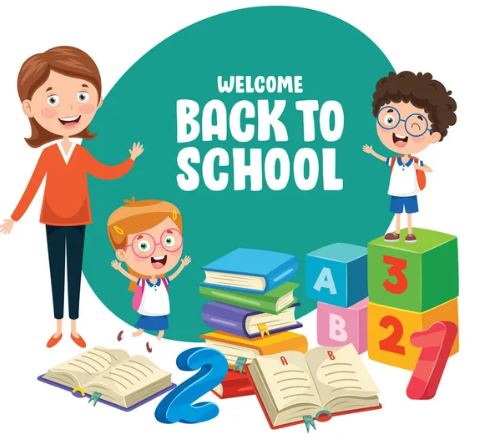 Математика
1 клас
Урок 50
Математика
3 + 4
4 – 4
Додавання і віднімання числа 4. 
Побудова відрізків
Організація класу
Налаштування на урок
На уроці не дрімати,
А старанно працювати.
Всі сідайте тихо, діти,
Домовляймось не шуміти,
Які твої очікування на урок
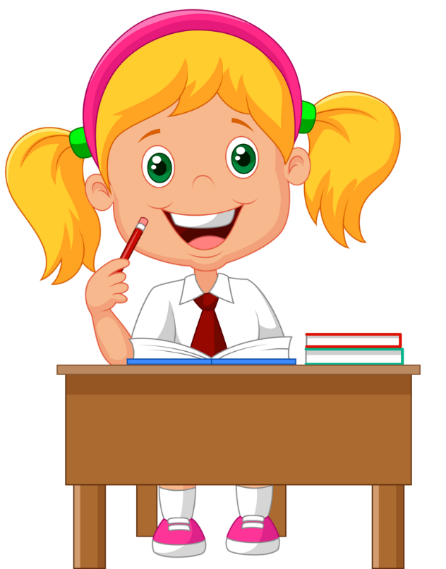 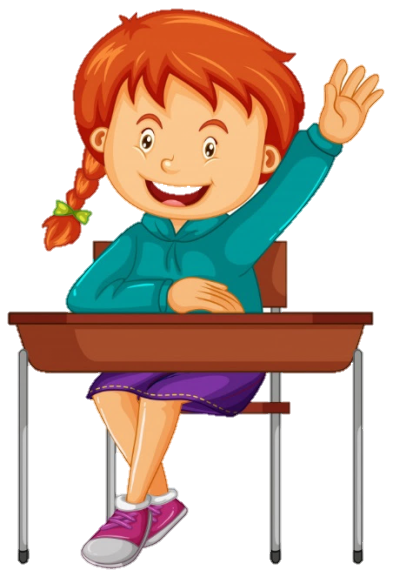 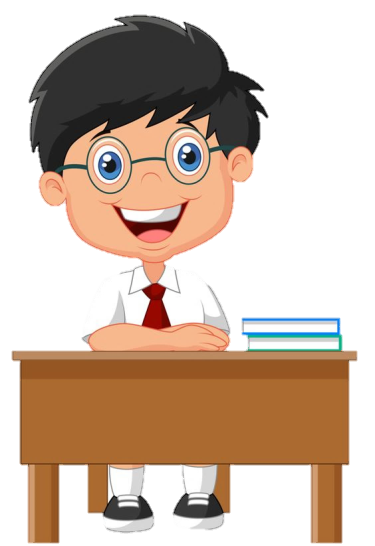 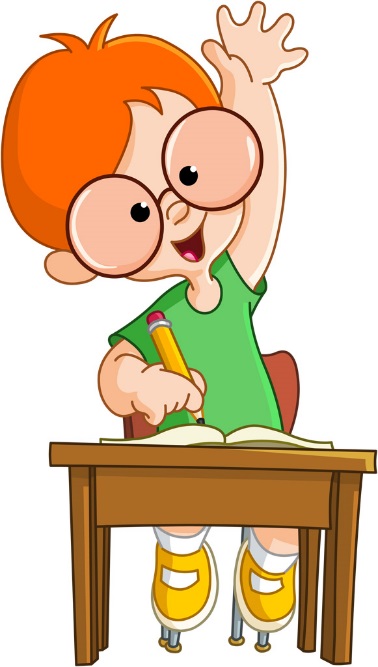 Буде цікаво!
Відчую успіх!
У мене все вийде!
Буде легко!
Гра «Потяг»
4
-2
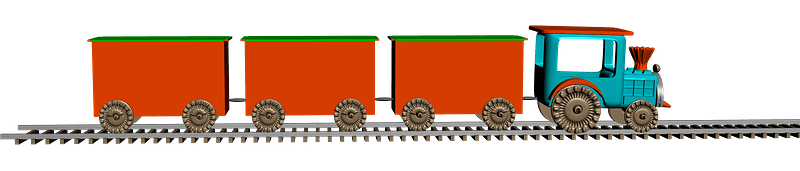 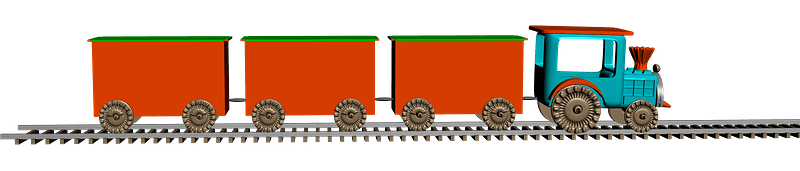 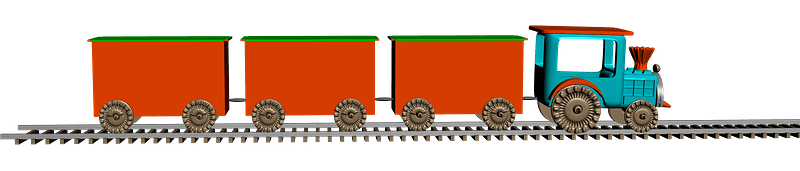 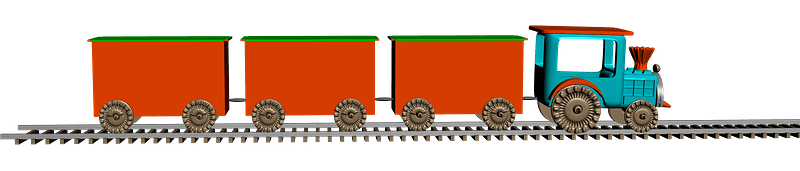 +3
+2
-3
-1
5
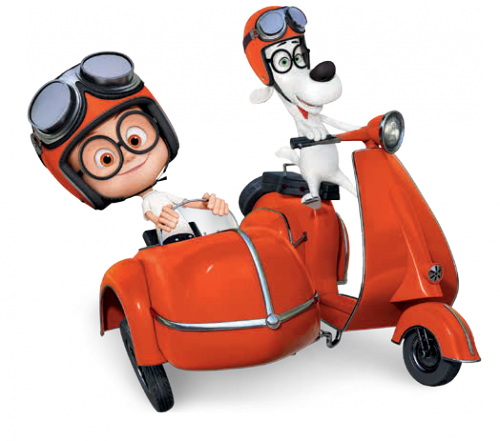 Скільки пасажирів везе останній вагон потяга?
Віршована задача
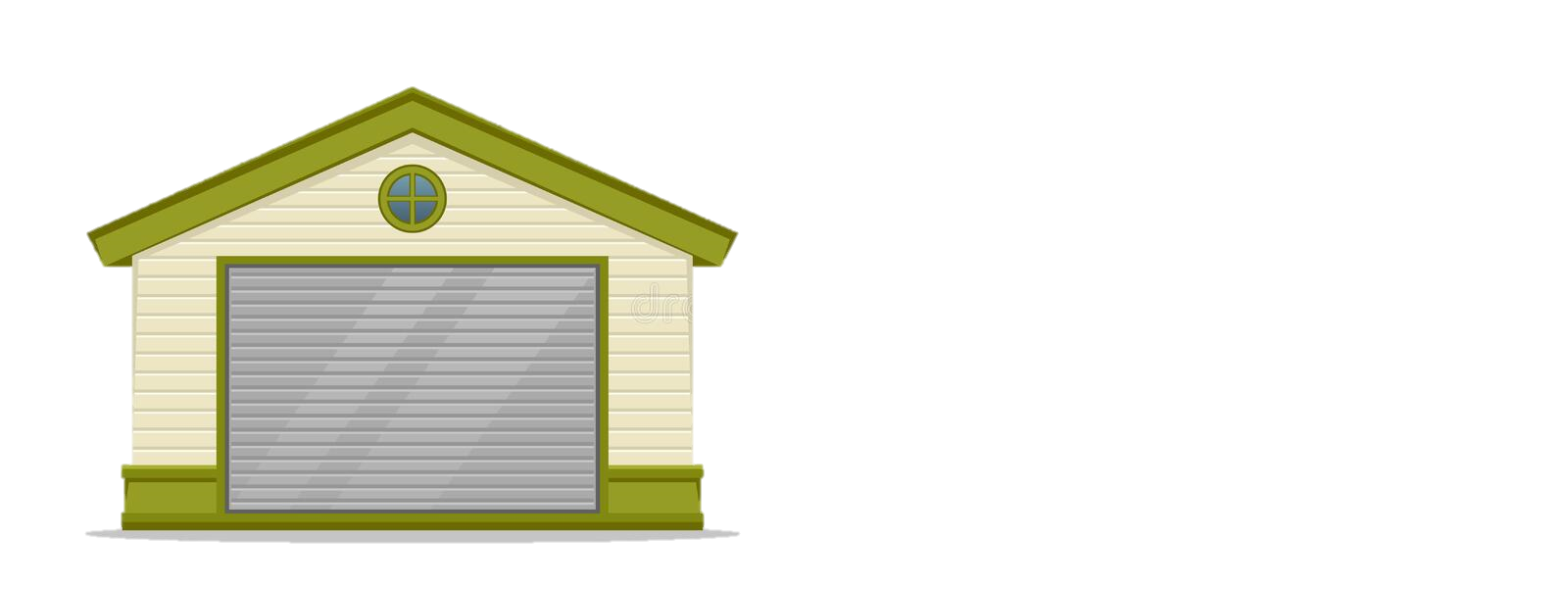 Вісім вантажівок у гаражі стояли,
Дві з них у рейс сьогодні відправляли.
Хто уміє рахувати,
Скільком треба зачекати?
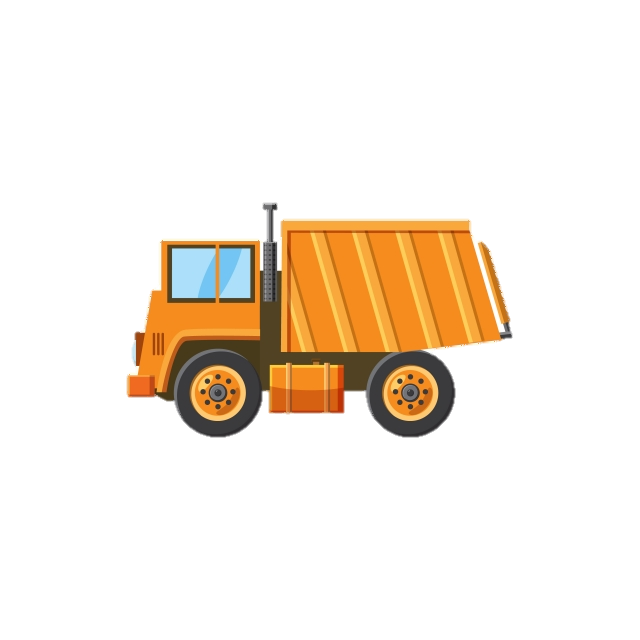 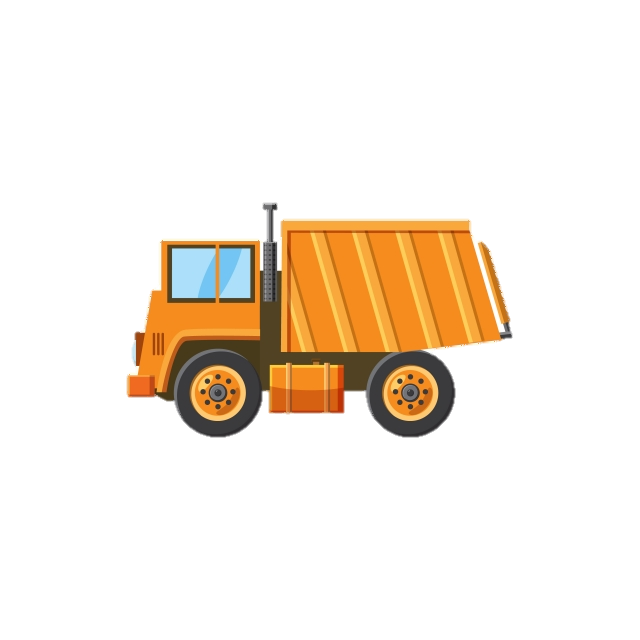 8 – 2 = 6
Віршована задача
Дев'ять кабачків дозріло на городі.
Три з них на ікру зірвали сьогодні.
Скільки залишилось на грядці, скажи,
Порахувати допоможи!
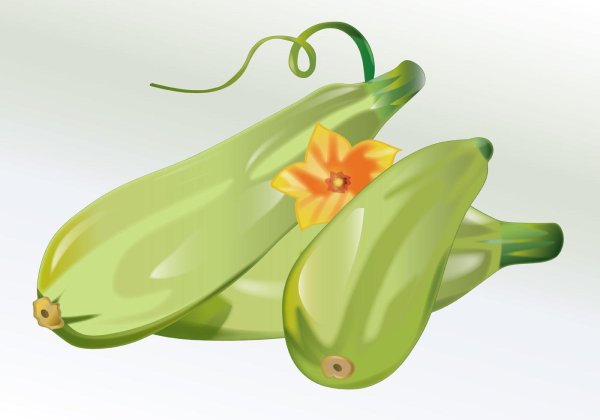 9 – 3 = 6
Мотивація навчальної діяльності
Повідомлення теми та завдань уроку
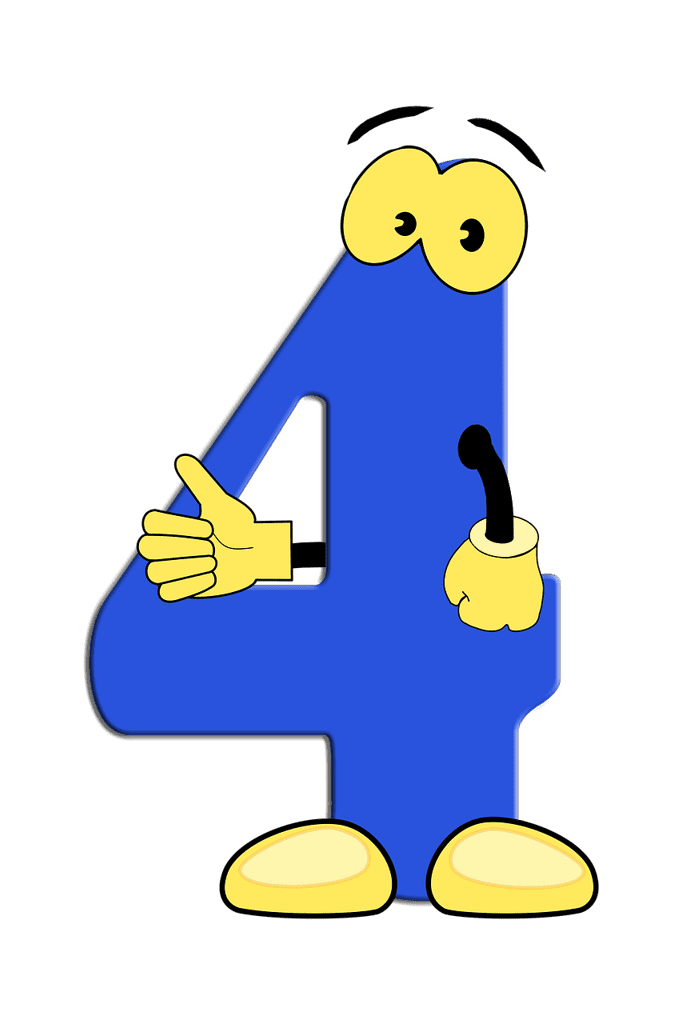 Сьогодні  на уроці ми будемо додавати і віднімати число 4.
Будемо креслити відрізки за допомогою лінійки.
Погляньте на малюнки та спробуйте сформулювати тему уроку. 
Як ви вважаєте, які знання ви повинні
здобути на цьому уроці?
Скільки лапок у мангуста,
Пелюсток у квітках капусти,Пальців на курячій ніжціІ на задній лапі кішки,Рук у Тані і у ІриЗнає циферка ...
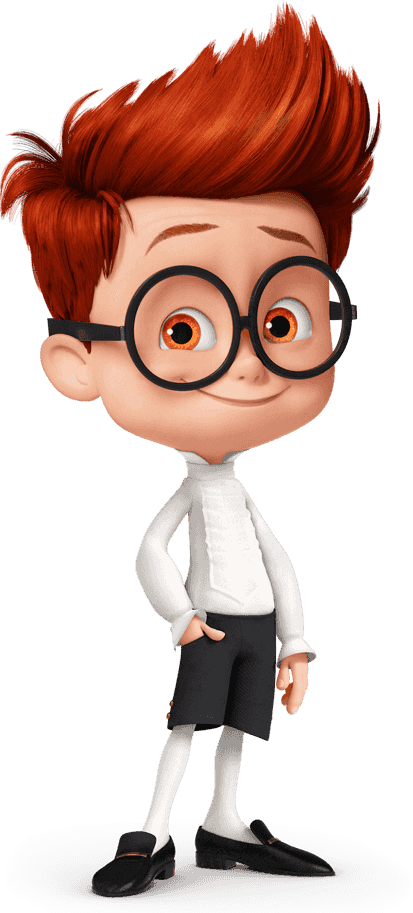 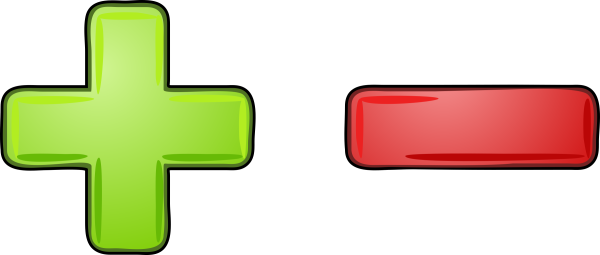 чотири
Вивчити таблицю додавання та віднімання числа 4
Додавання і віднімання числа 4
Полічи фігури в кожному рядку. Поясни, як утворені таблиці. Запам’ятай результати додавання і віднімання числа 4. 
Які випадки додавання з тих, що є в таблиці, ти вже знаєш?
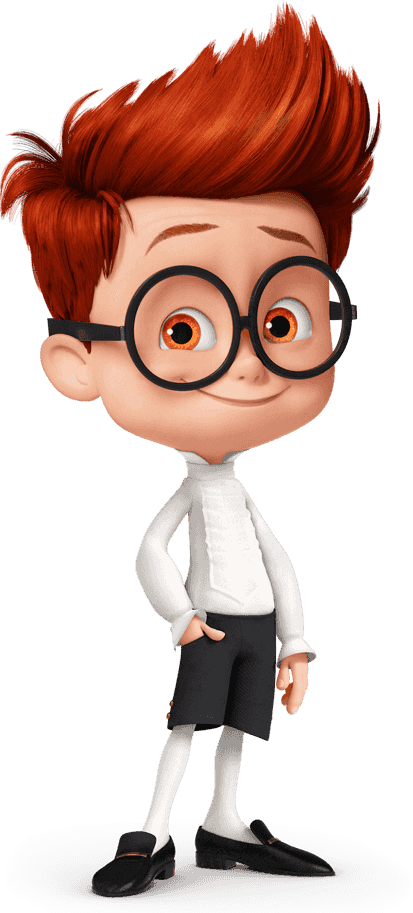 1 + 4 = 5
2 + 4 = 6
3 + 4 = 7
4 + 4 = 8
5 + 4 = 9
6 + 4 = 10
5 – 4 = 1
6 – 4 = 2
7 – 4 = 3 
8 – 4 = 4
9 – 4 = 5
10 – 4 = 6
Підручник.
Сторінка
42
Робота в зошиті
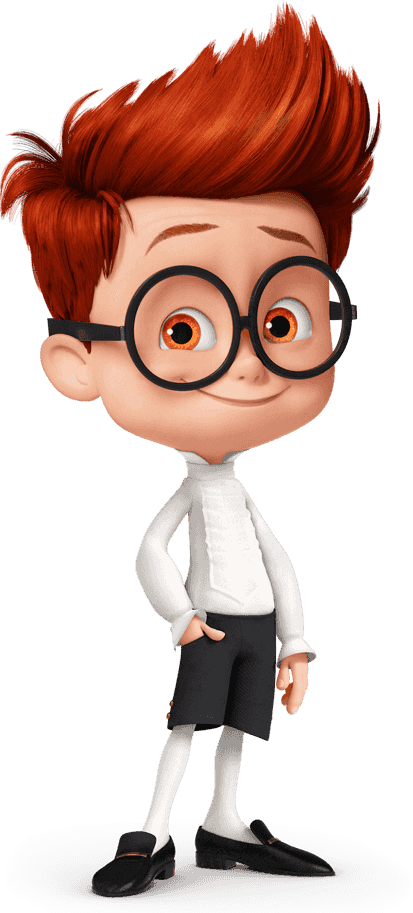 Виконай додавання і віднімання числа 4.
3 + 4 =
5 + 4 =
1 + 4 =
7
9
5
4 + 4 =
6 + 4 =
8
2 + 4 =
6
10
1
9 – 4 =
5
3
7 – 4 =
5 – 4 =
4
6
2
8 – 4 =
10 – 4 =
6 – 4 =
Сторінка
39
Робота в зошиті
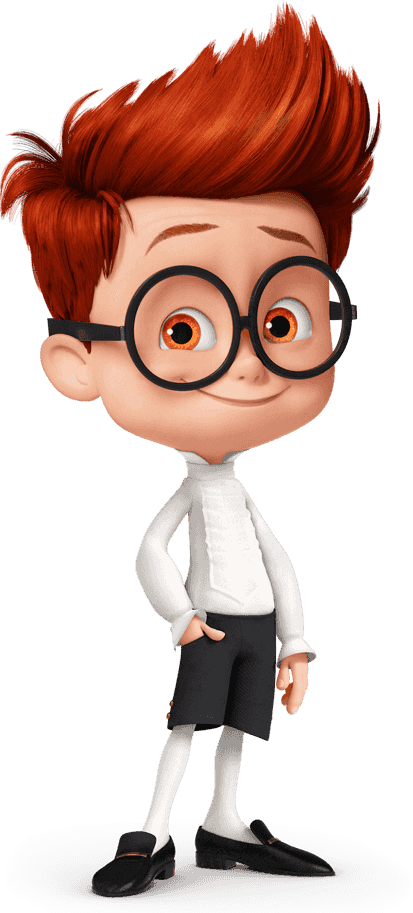 Обчисли
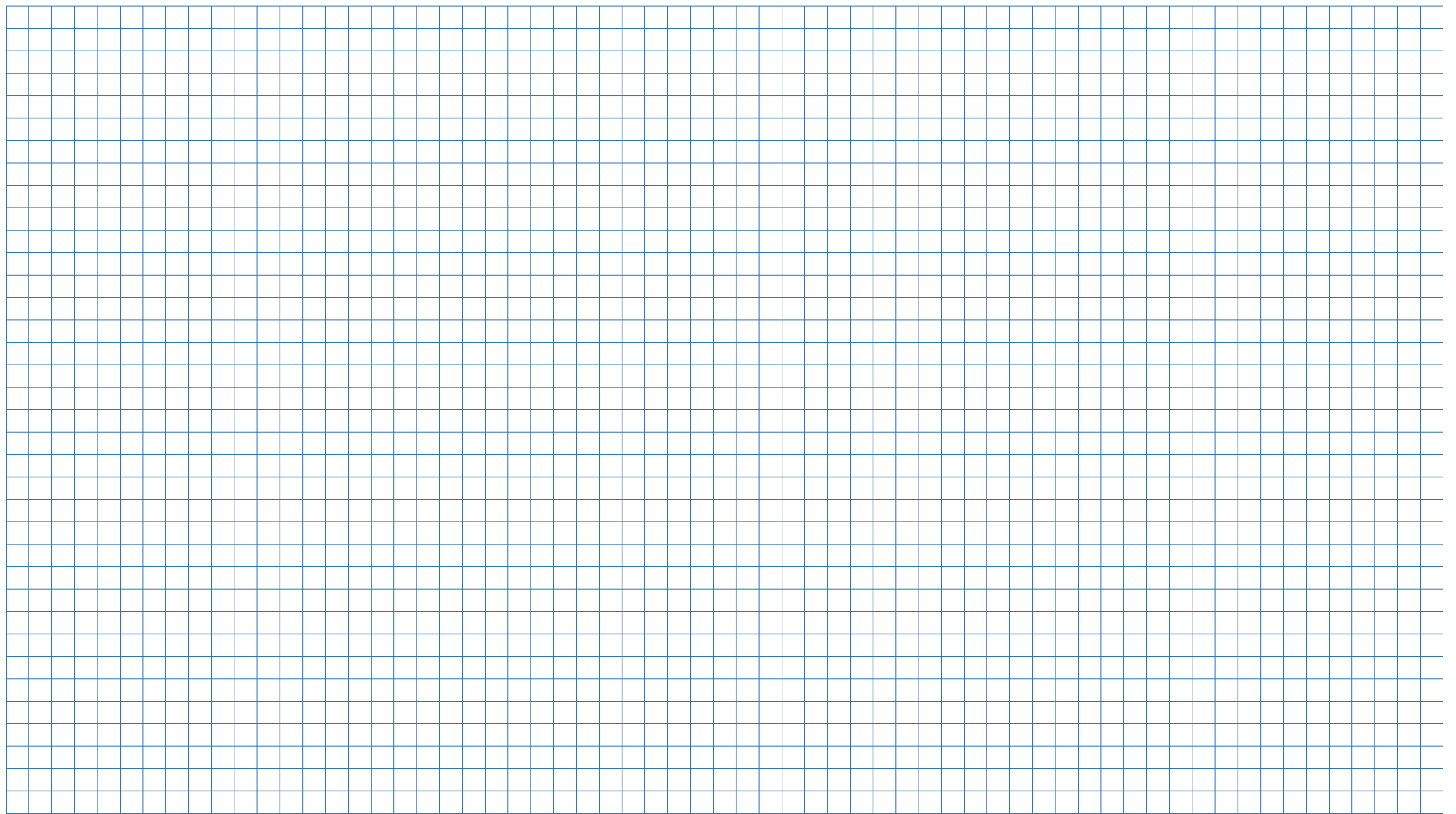 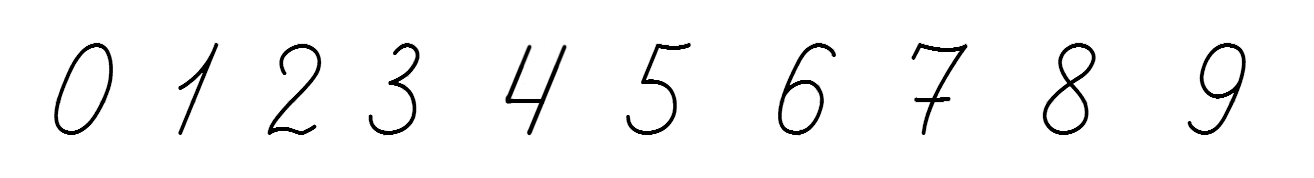 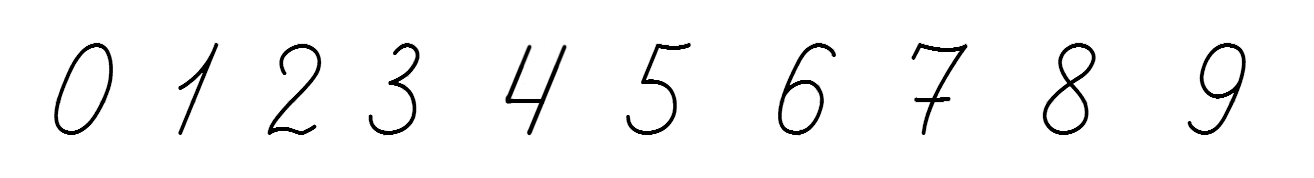 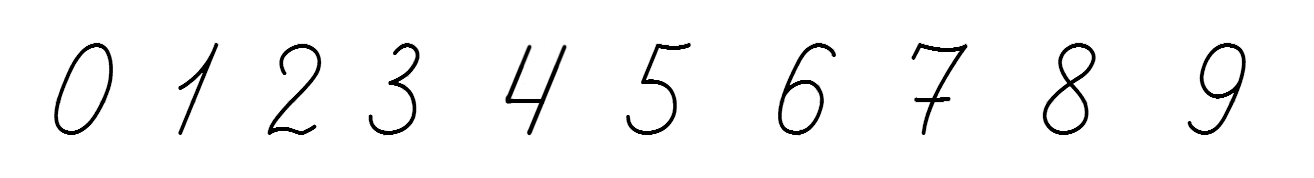 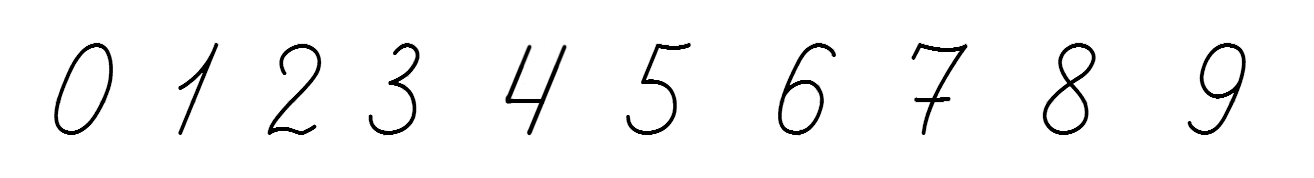 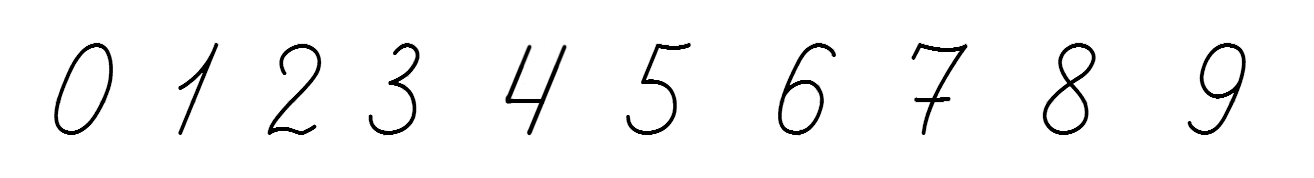 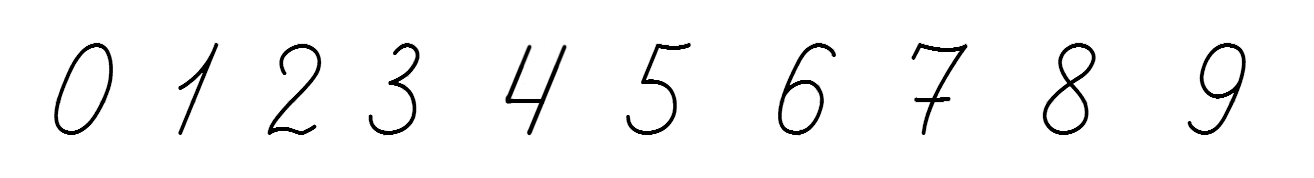 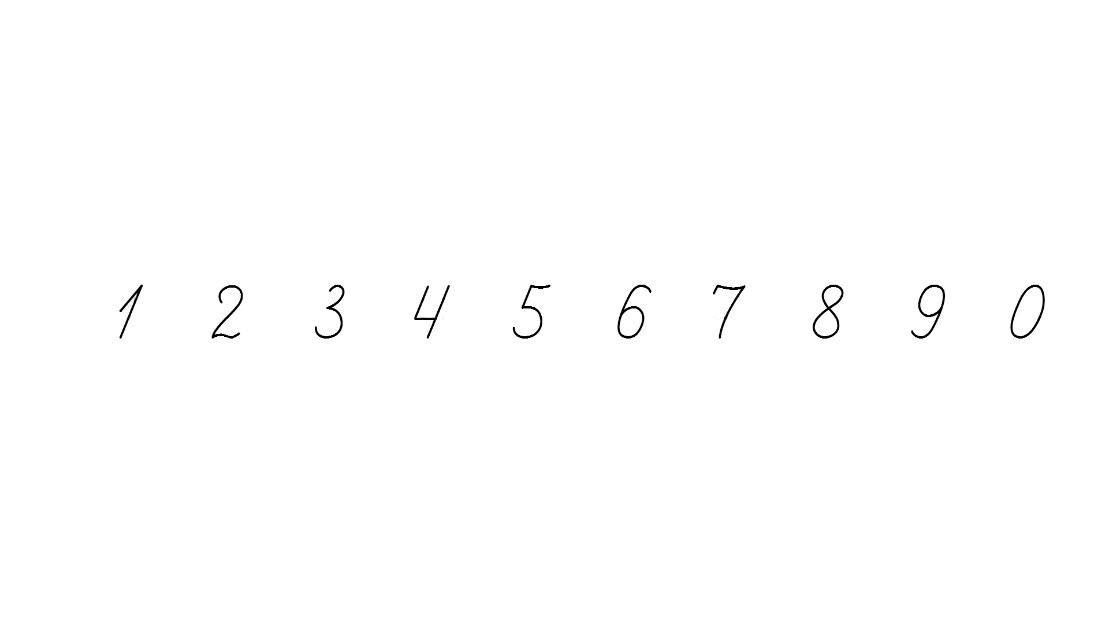 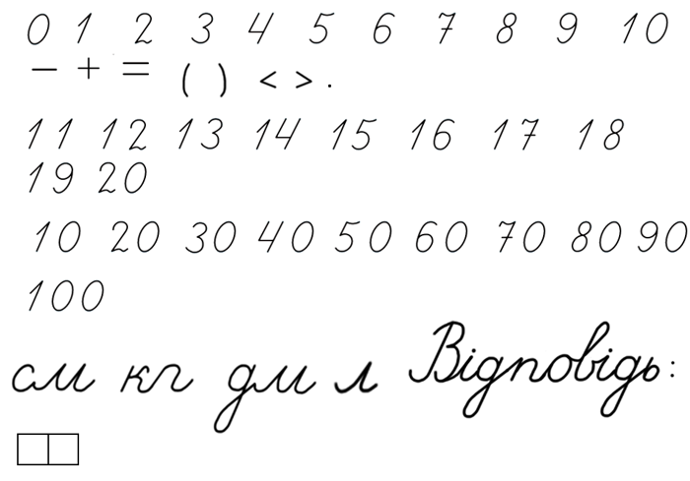 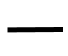 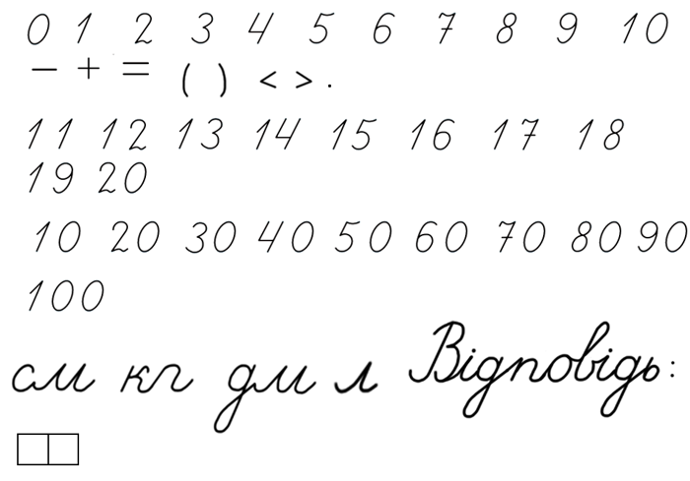 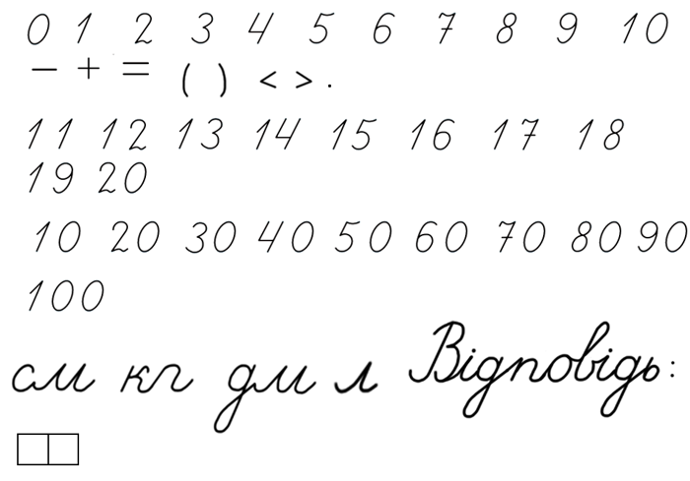 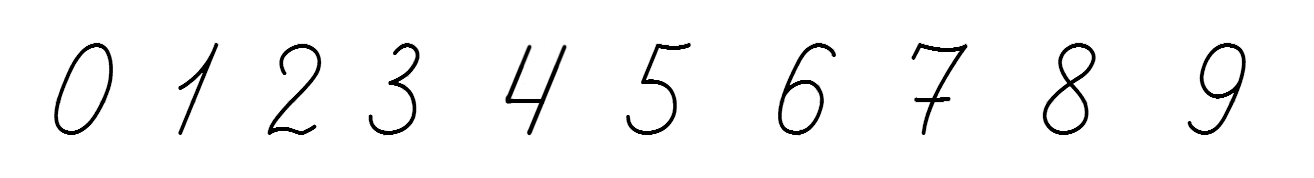 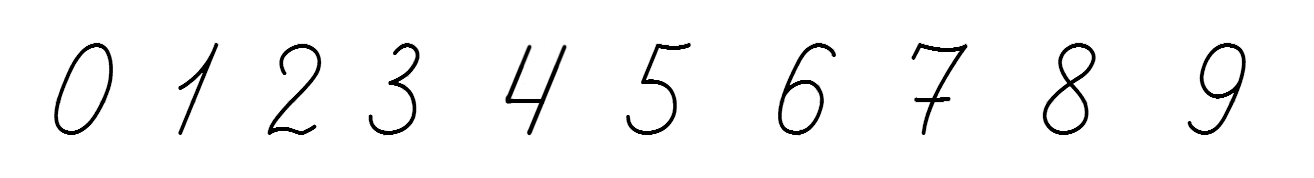 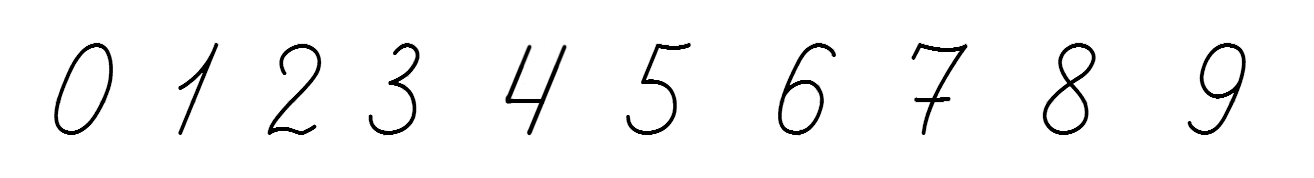 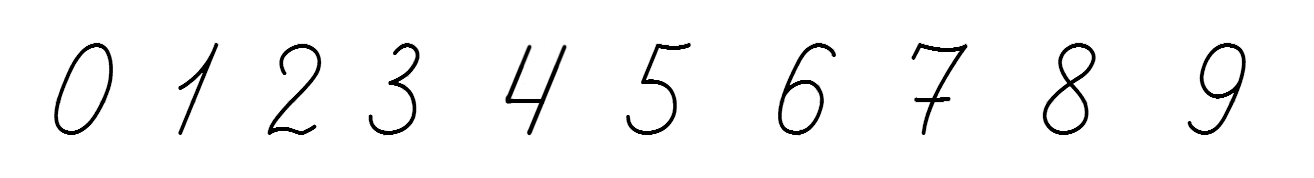 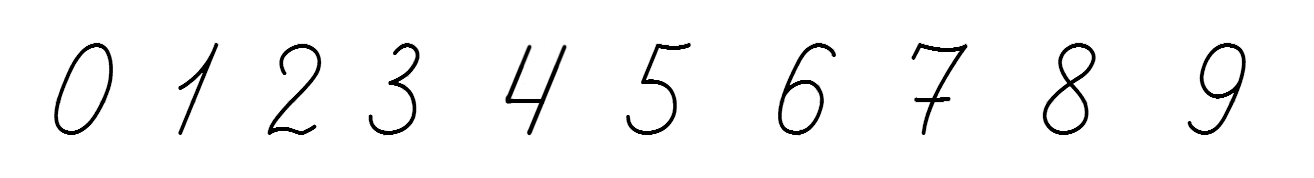 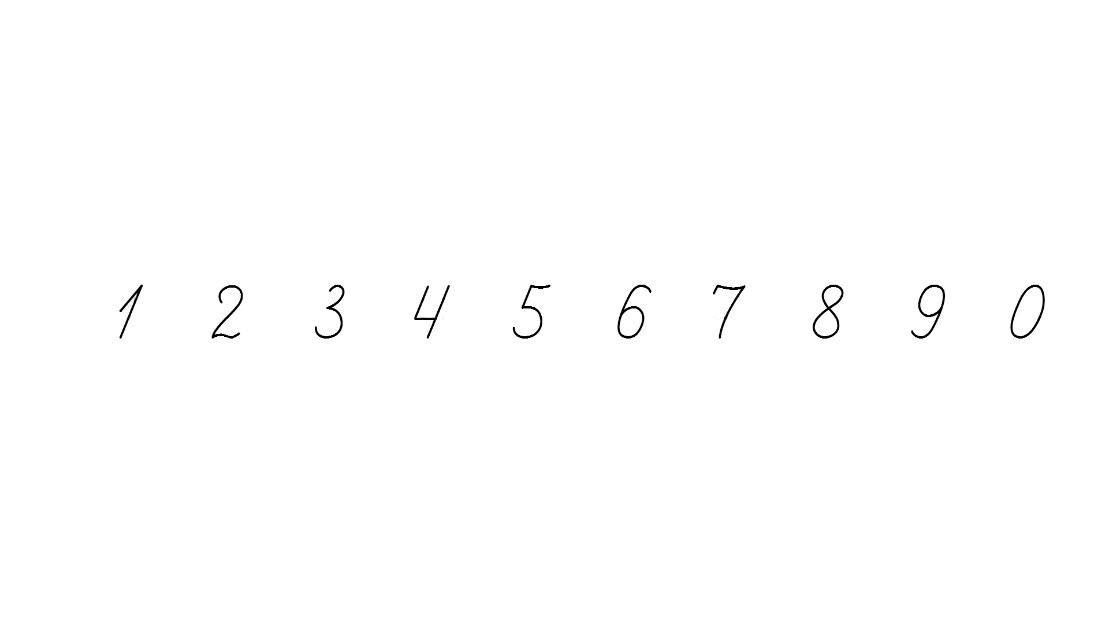 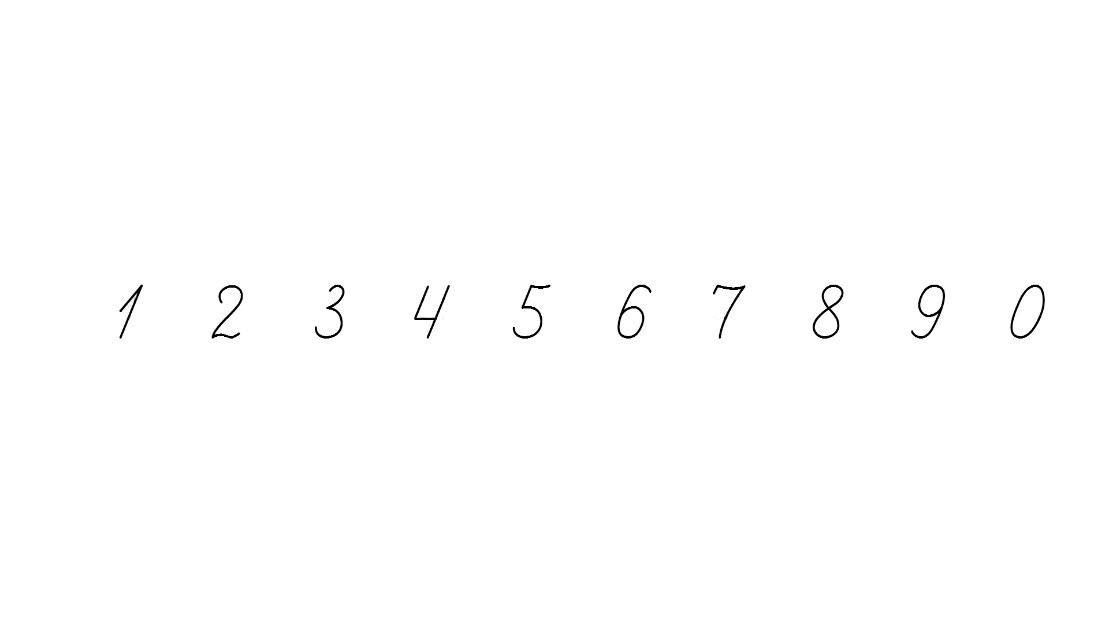 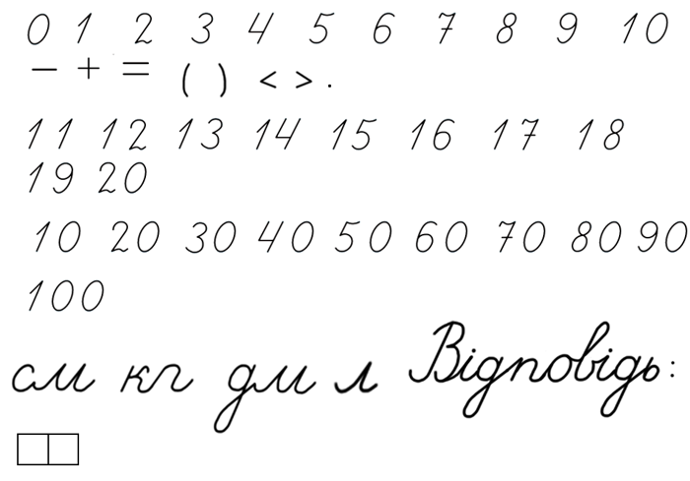 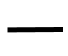 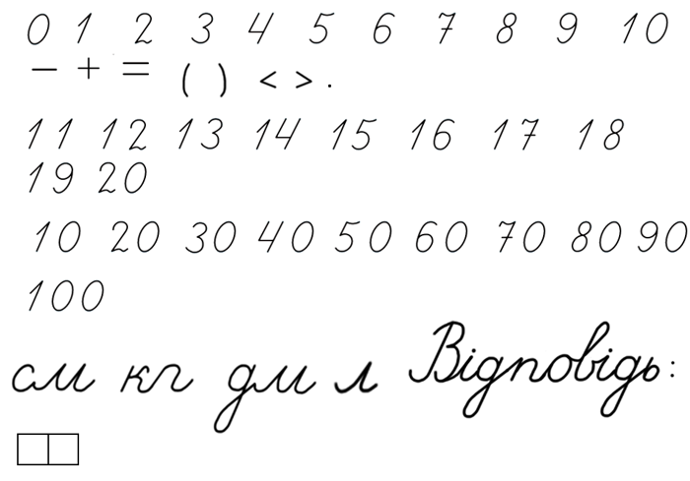 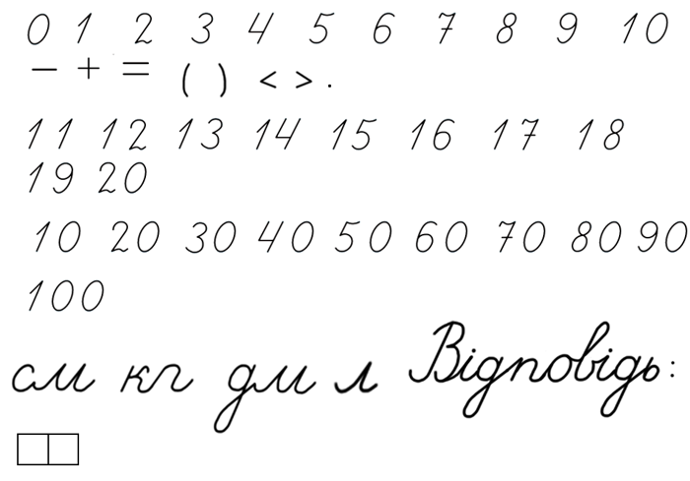 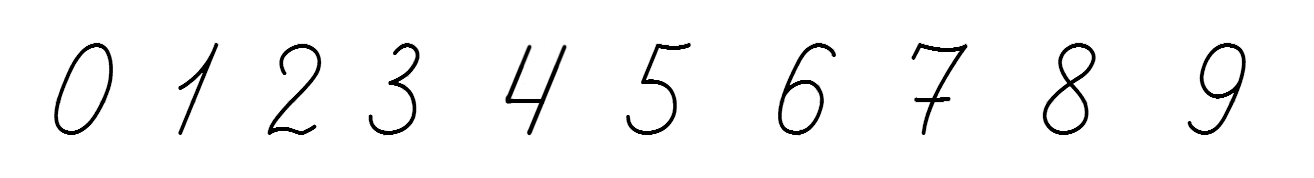 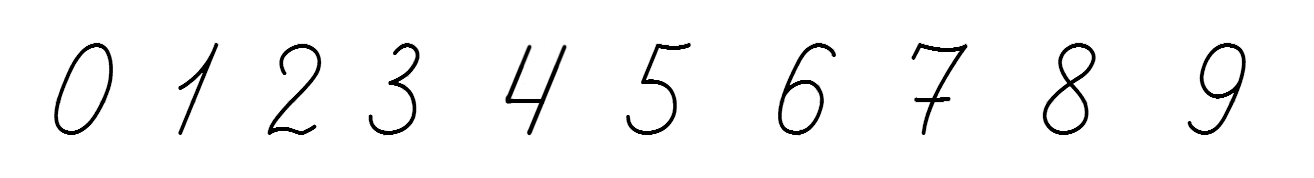 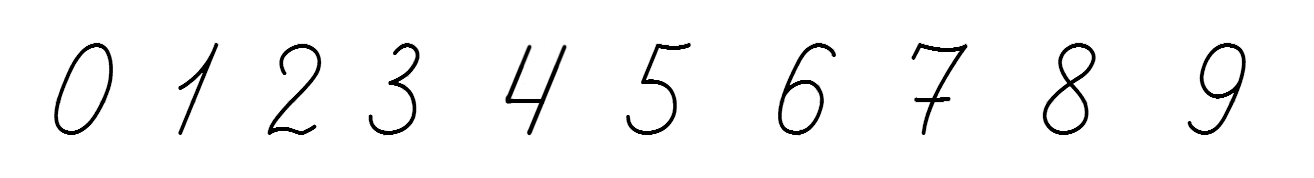 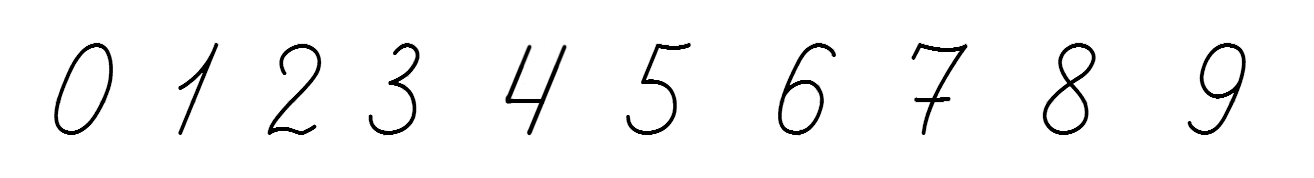 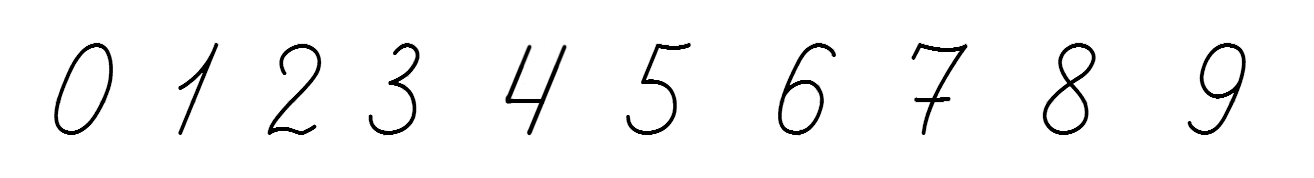 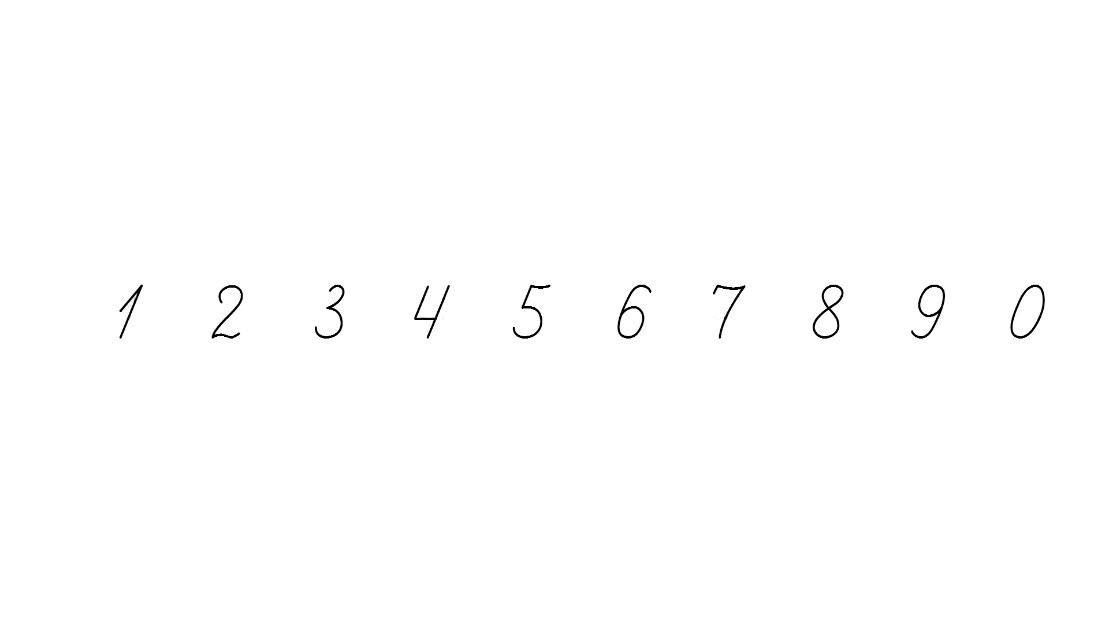 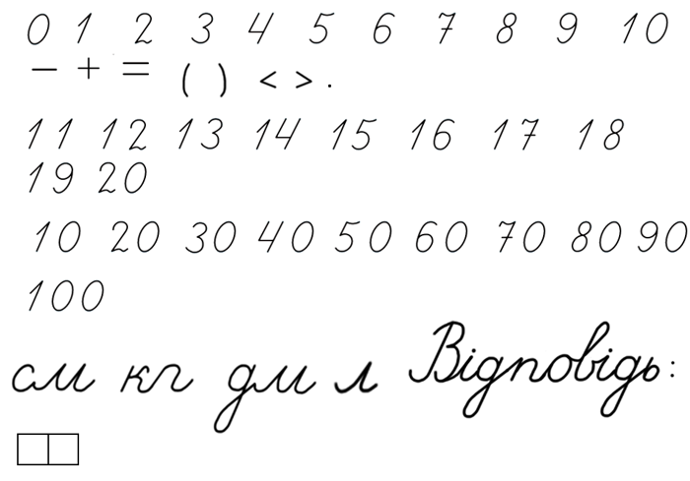 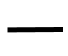 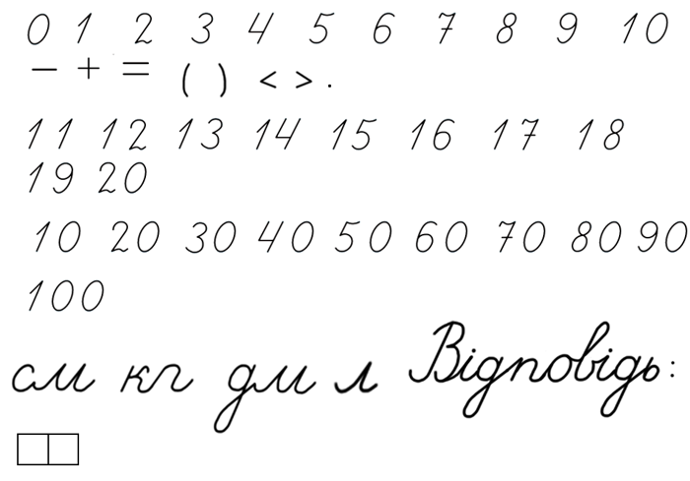 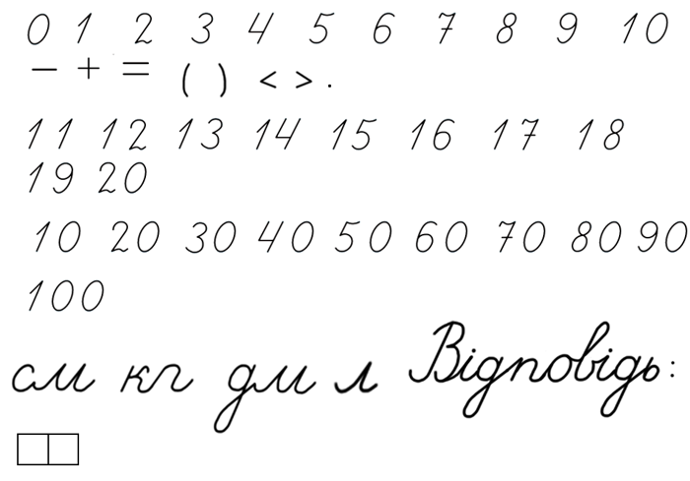 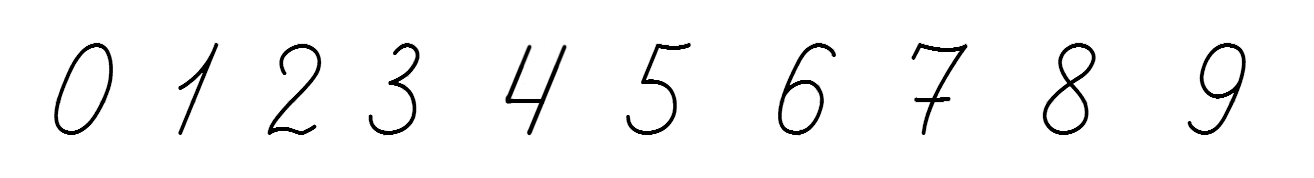 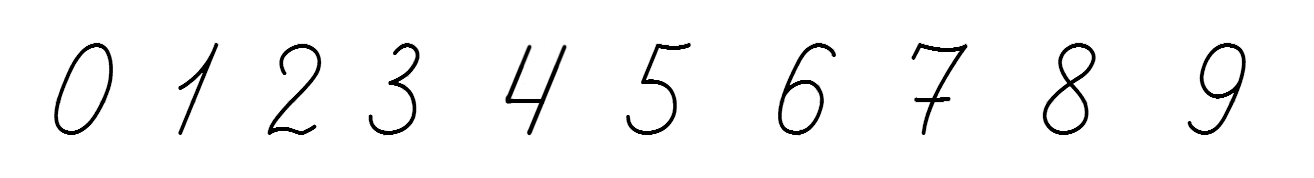 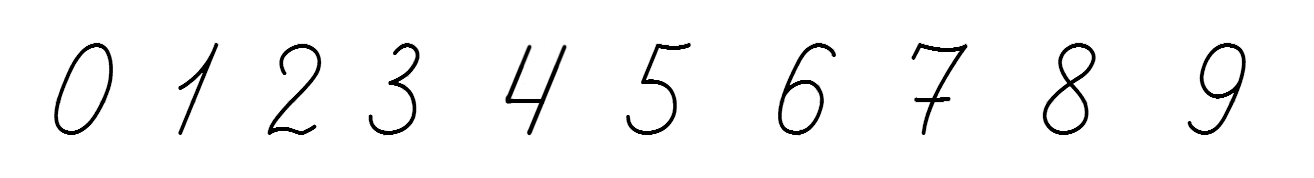 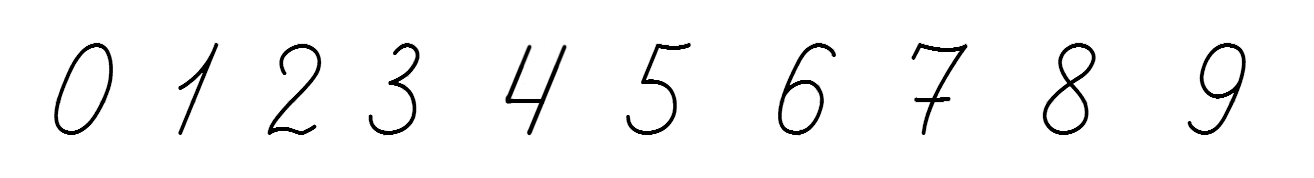 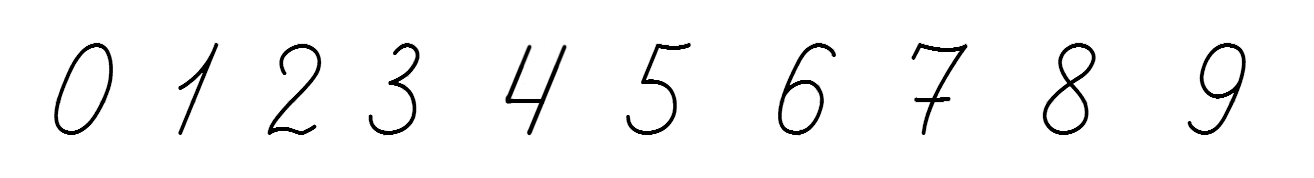 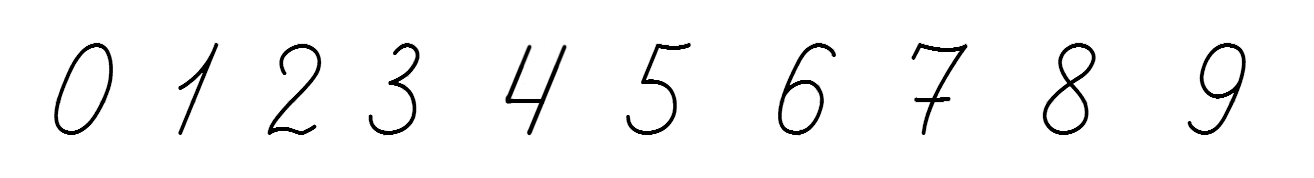 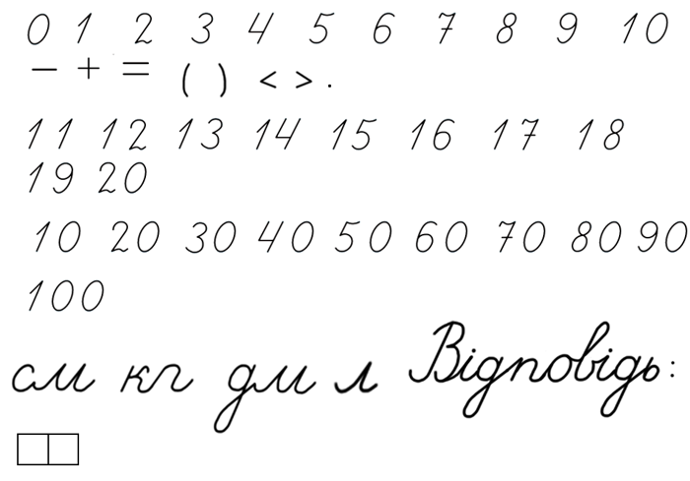 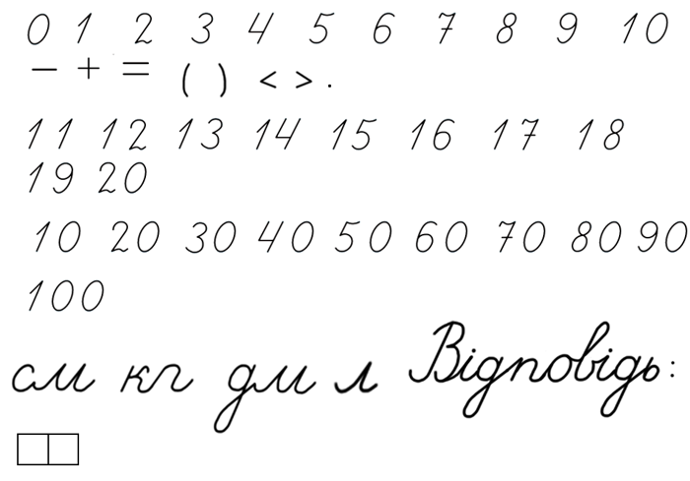 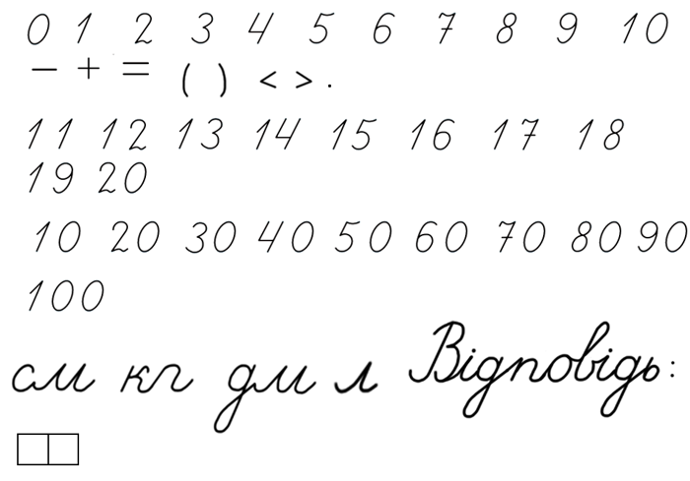 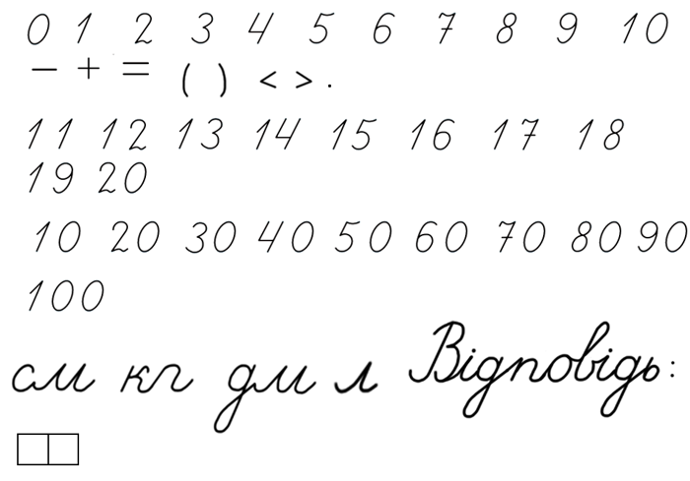 Сторінка
39
Робота в зошиті
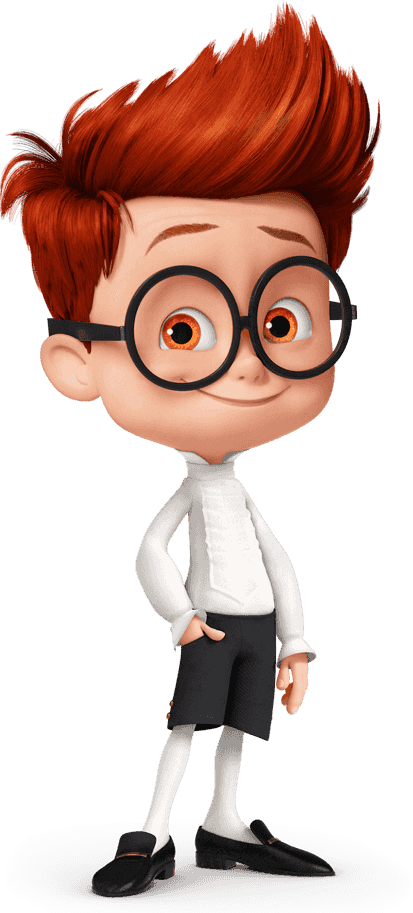 У кожній парі підкресли більше число. Знайди різницю цих чисел.
3 і 7
4 і 0
2 і 5
7 – 3 =
4 – 0 =
5 – 2 =
4
4
3
0 і 8
1 і 9
10 і 4
8 – 0 =
9 – 1 =
10 – 4 =
8
8
6
Сторінка
39
Робота в зошиті
Виконай віднімання числа частинами за допомогою числового відрізка.
5
0
1
3
4
2
6
7
8
9
10
5 – 2 =
9 – 2 =
3
7
5 – 3 =
9 – 3 =
2
6
5 – 4 =
9 – 4 =
1
5
Сторінка
39
Актуалізація вміння вимірювати довжину відрізків
Яка довжина предметів?
6 см
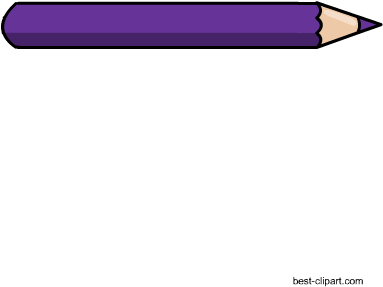 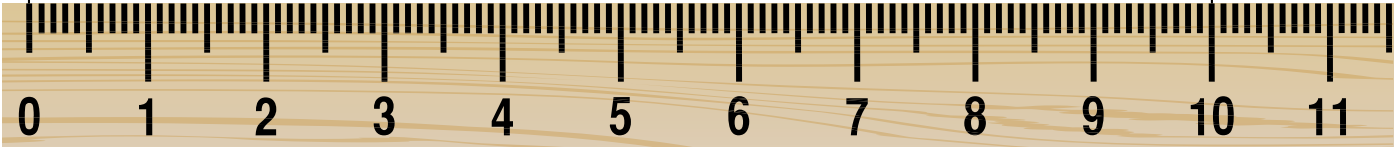 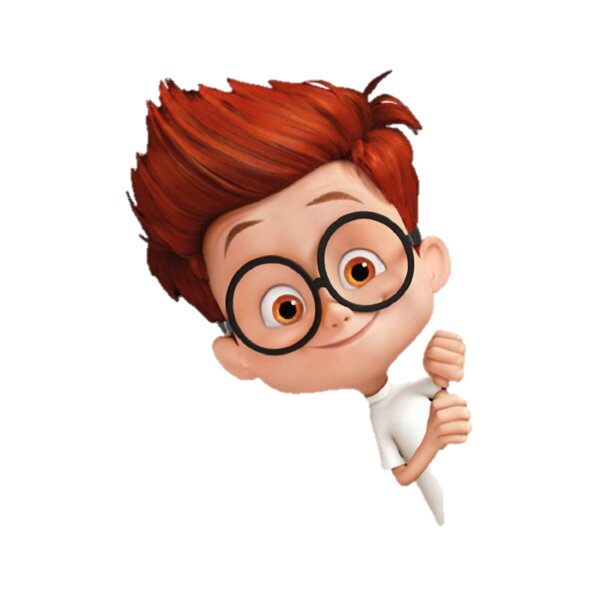 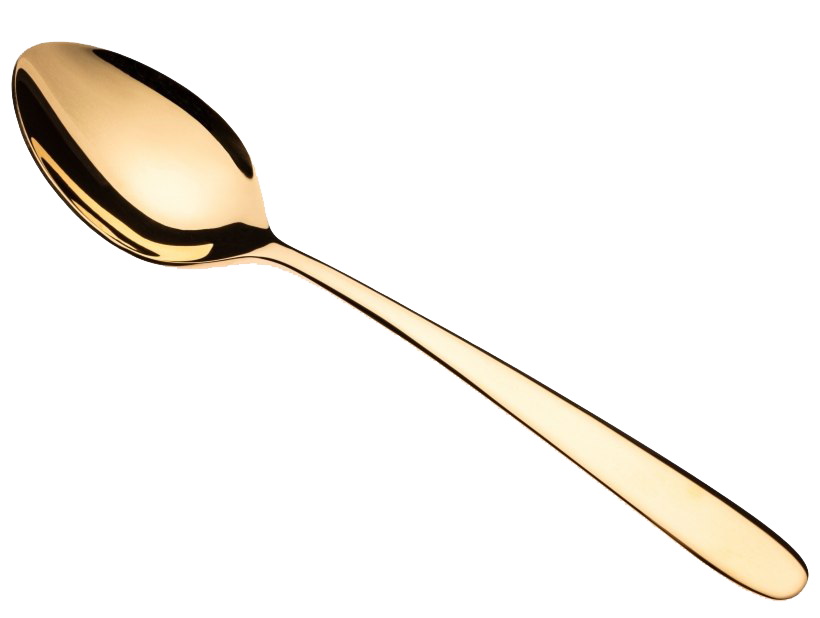 5 см
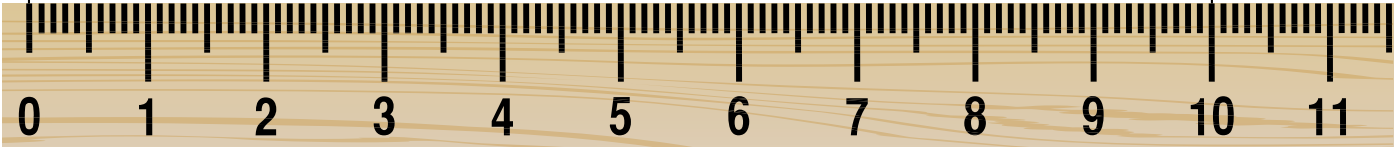 Робота в зошиті
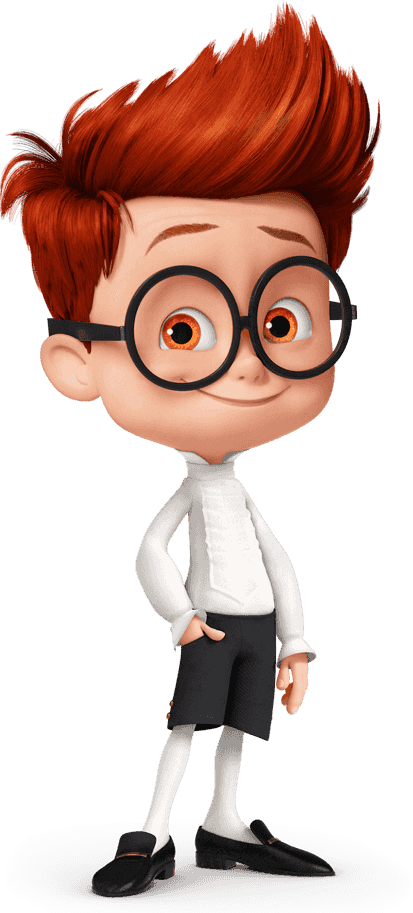 Накресли відрізок завдовжки 7 см
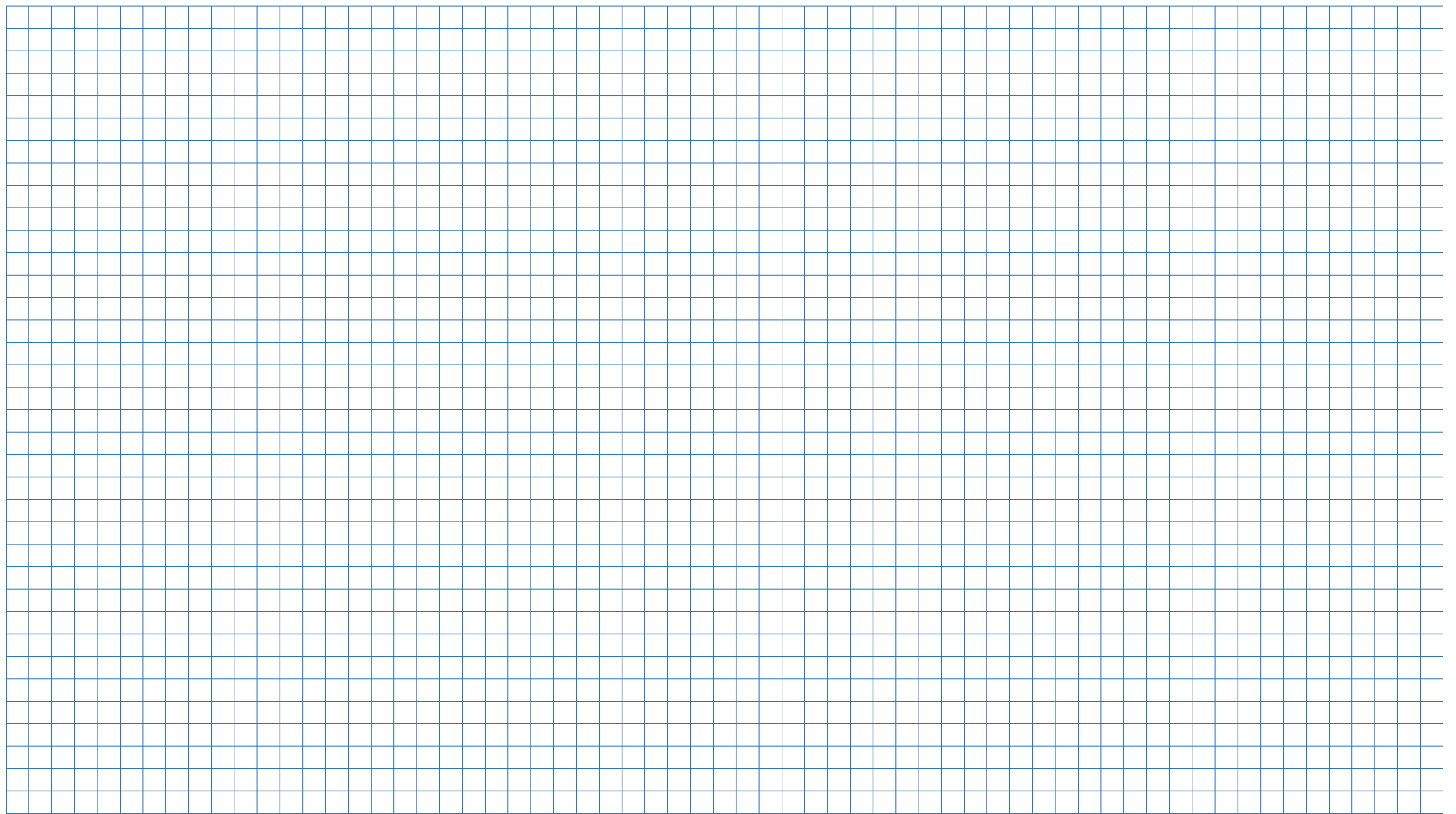 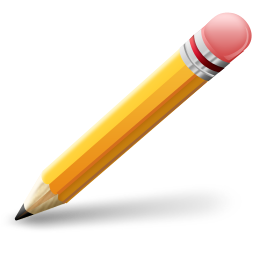 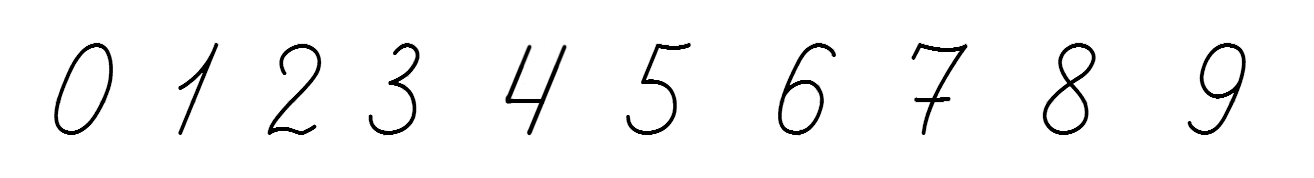 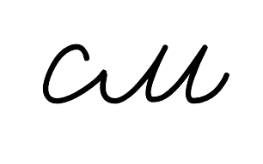 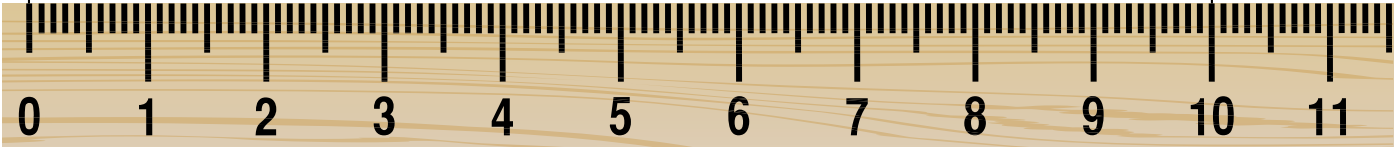 Сторінка
39
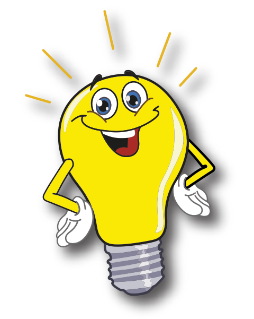 Логічне завдання
Знайди номер кожної пташки.
- 3
- 1
- 2
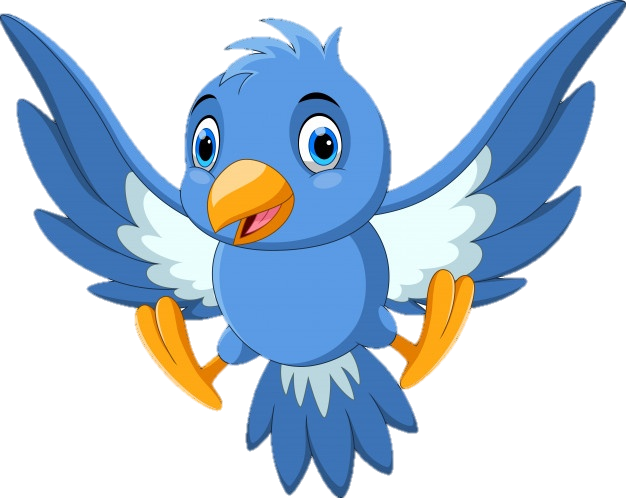 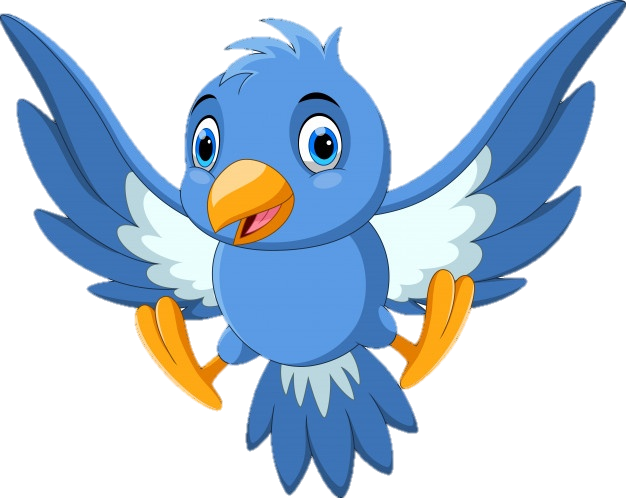 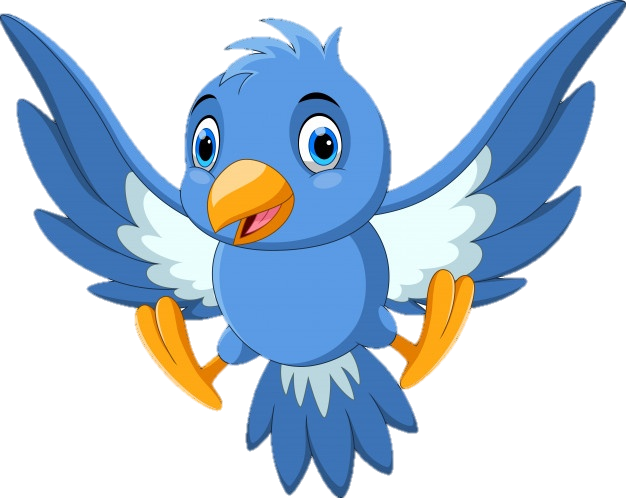 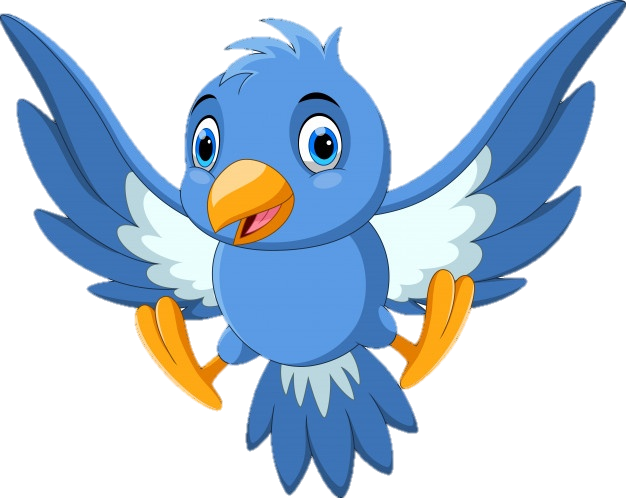 ?
?
?
3
9
6
4
+ 3
+ 2
+ 1
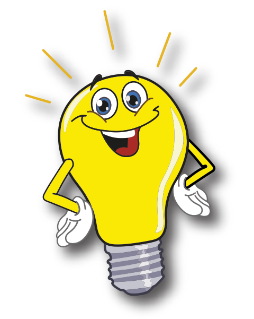 Логічне завдання
Знайди номер кожної пташки.
+ 3
+ 1
+ 2
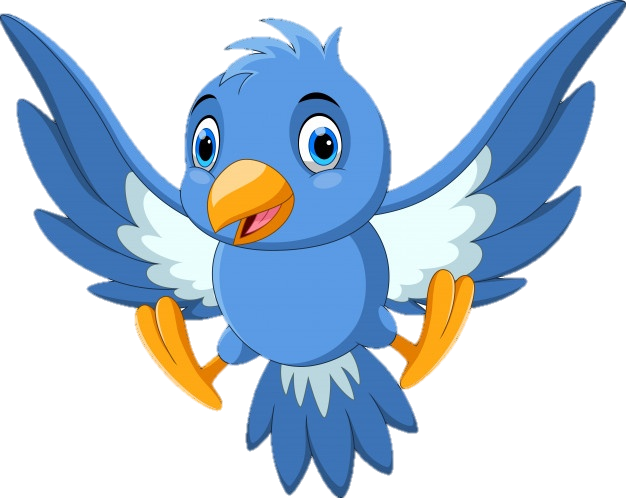 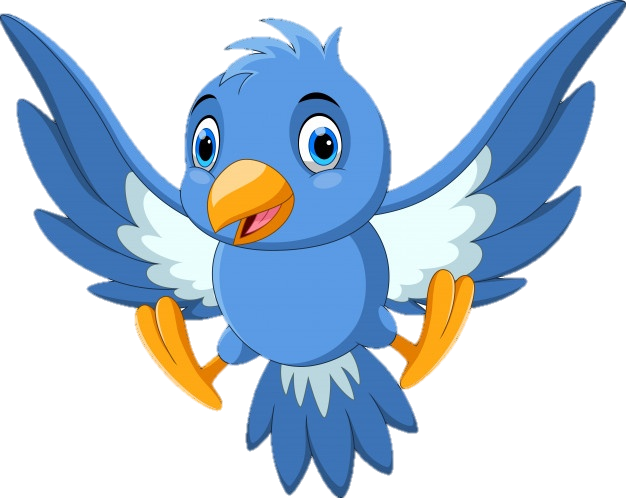 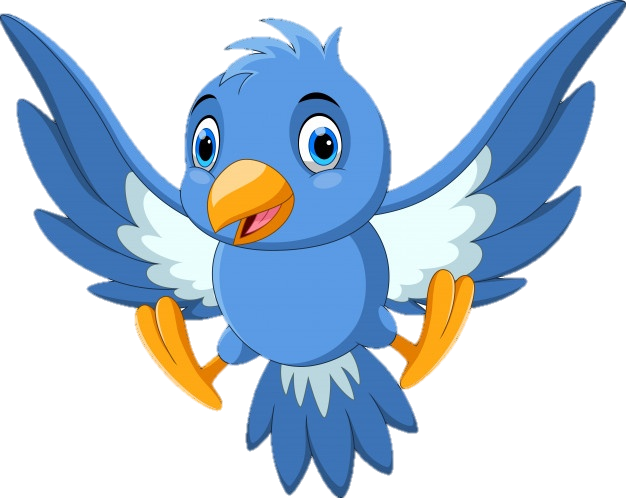 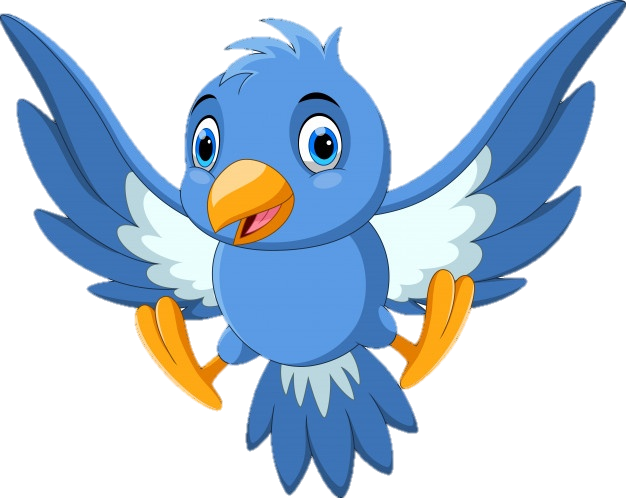 10
?
?
?
4
7
9
- 3
- 2
- 1
Рефлексія. Вправа «Обмін думками»
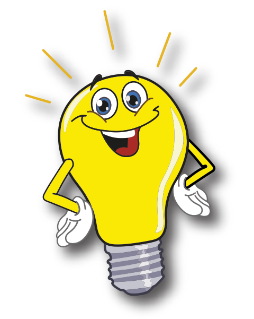 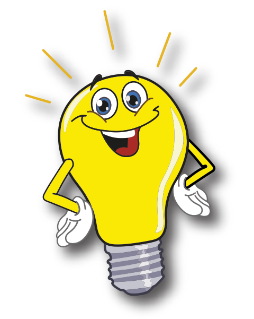 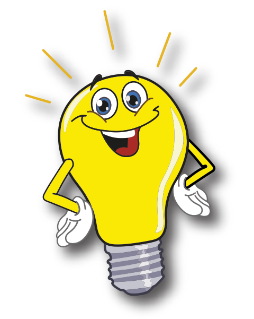 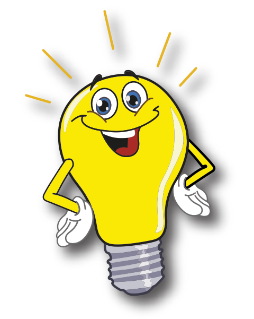 Де можна використати здобуті знання?
Що навчилися робити?
Що сподобалося найбільше?
Про що ви дізналися на уроці?
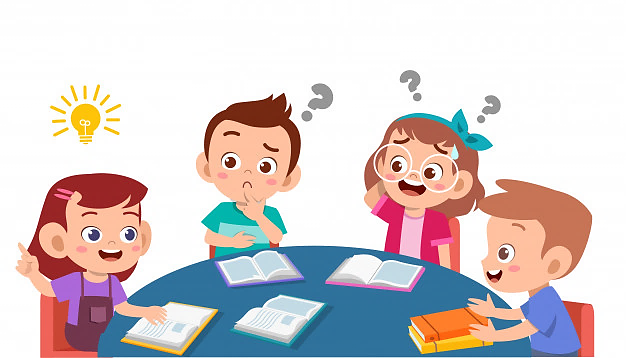